I
Creative Arts
Start a degree level apprenticeship
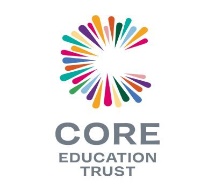 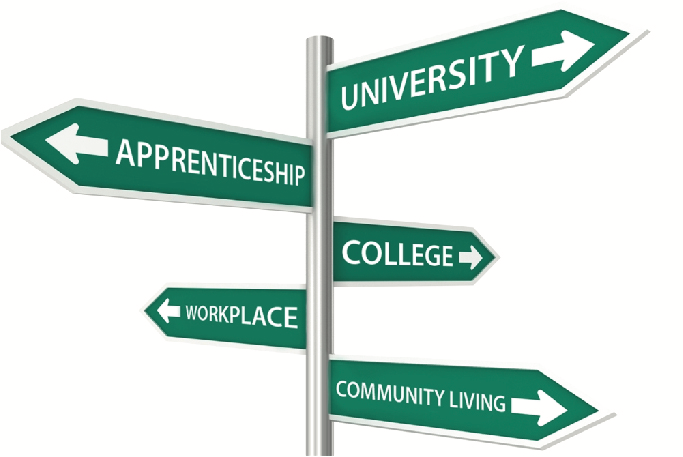 Go to university to enhance your studies and get a degree
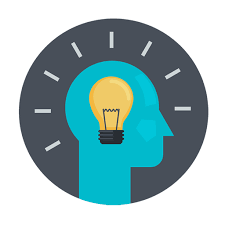 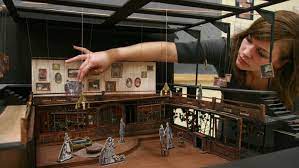 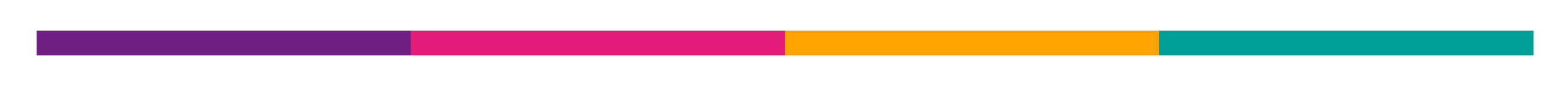 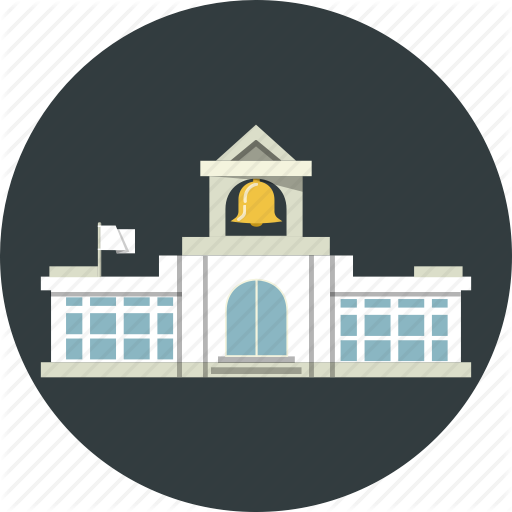 Learning Journey
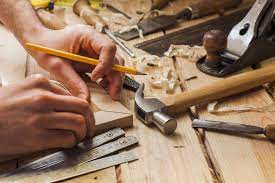 Foundation Studies in Art & Design
Design & Technology
BSc Product Design
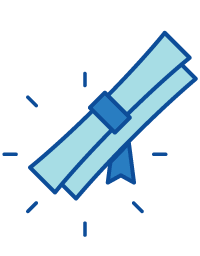 Mechanical engineer
3D Design
Civil Engineer
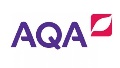 Continue your lifelong love of learning and personal development
BSc  Architectural Design & Technology
Robotics engineer
Illustrator
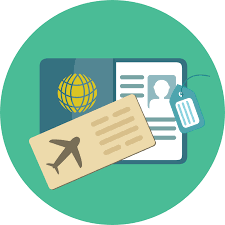 Graphic 
Designer
Industrial 
Designer
Art 
Director
Component 1
Sustained Project 
3D –Storage
Set Design
Carpenter
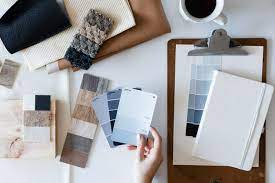 Architect
Civil Engineer
Take a gap year, travel the world and embrace new cultures
Interior Design
Arts Marketing
AO2:Refine work by exploring ideas, selecting and experimenting with appropriate media, materials, techniques and processes.
Component 2
10 Hour 
externally set task
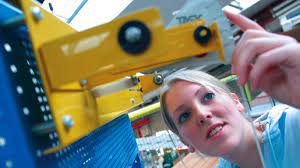 Mechanical Engineer
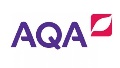 AO4: Present a personal and meaningful response that realises intentions and demonstrates understanding of visual language
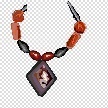 Visual Arts
Ceramics
Model Making
Theatre and Film Design
Personal choice of one brief set by AQA
Photography
Career Opportunities
Targeted  critical development workshops, trips and visiting speakers
10 hour supervised assessment period
Externally set assignment
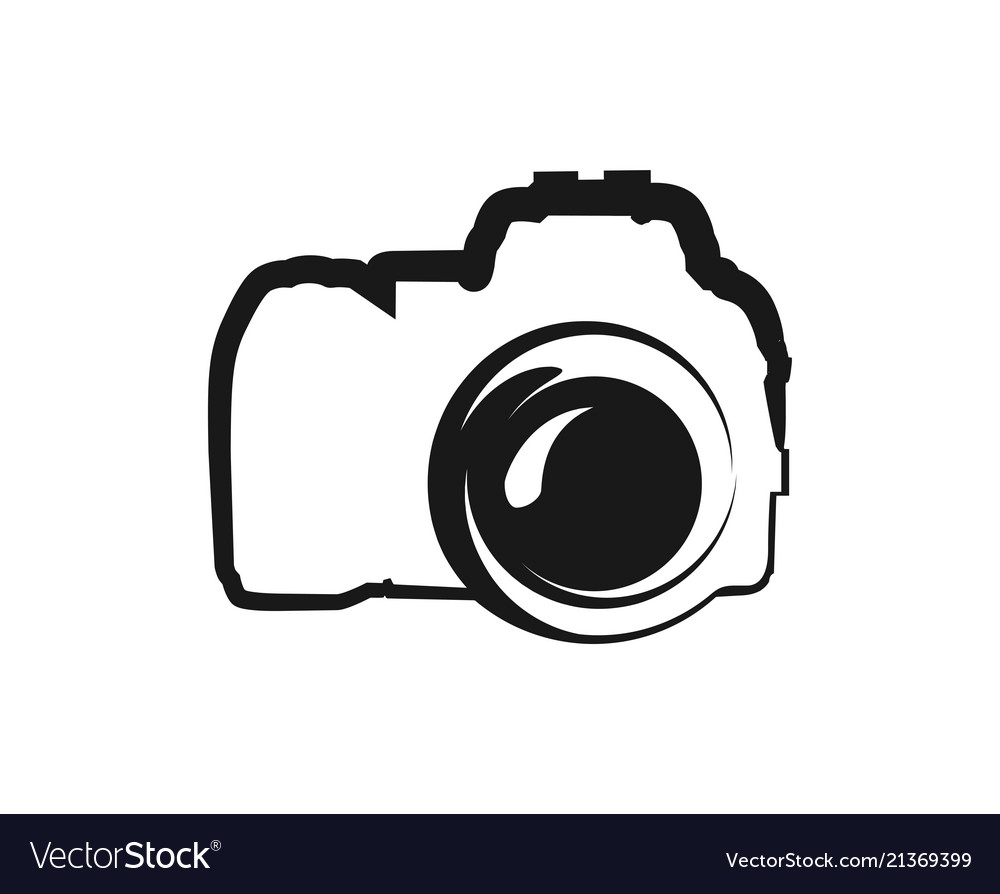 Jewellery Design
AO3: Record ideas which give insight to relevant intentions as work progresses
AO1:Develop ideas through investigations, demonstrating critical understanding of sources
Printmaking
Review, Select and Present Portfolio folder
Completion of exam
Trips and Visiting 
Artists
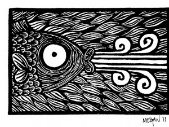 AO4: Refine and present ideas through a personalised visual journey
AO3: Record ideas, observations and insights relevant to intentions as work progresses.
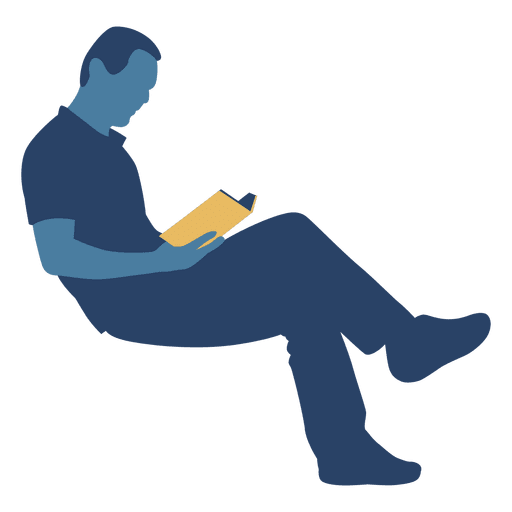 AO1: Explore a prescribed area of study in a personal manner
AO3:Intergrate the use of drawing and written annotation.
AO4: Present a personal and meaningful response
Storage
A02: extend their understanding and skills with application of suitable materials, process and techniques
YEAR
11
Puppet project
Development 
Phase
Sustained 
Phase
A03: Develop and record a creative journey
Frame project
AO2: Ability to refine ideas thoughtfully and purposefully experiment with different media and techniques
A04:Resolve investigations through the creation of a personal piece.
AO1: Develop ideas through investigations demonstrating critical understanding of sources
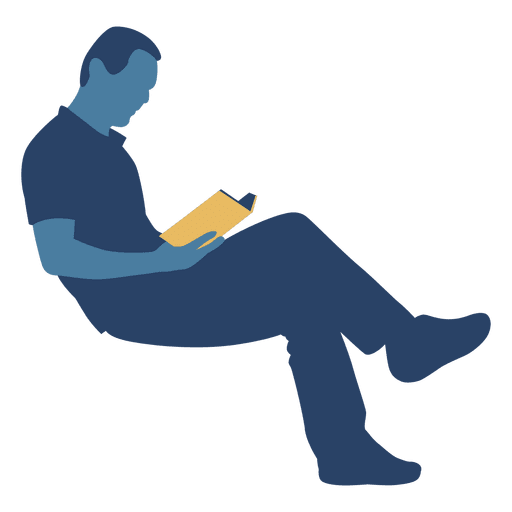 AO2: Refine work by exploring ideas, selecting and experimenting with different techniques and materials.
Developing use of clay
YEAR
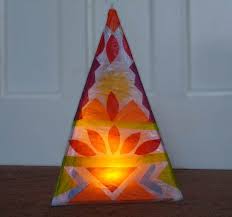 10
Lamp project
Start your 
GCSE Course
Gaudi Mosaic Mirror
Introductory 
Phase
AO1: Make connections with the work of artists, crafts people and designers
Antoni Gaudi
Mosaic
Introduction to learning aims and task breakdown provided.
Wood joints
Moulds & Parasites
Ceramics
Term 2
Bacteriology
De Stilj
Islamic tile art
Modelling
Making your KS4 Options
Food Sa fety in H&C
WJEC Level 1/2 Hospitality & Catering
3D Design
Term 1
Food
Term 2
Trinket Box
Art Nouveau
Food intolerances
Allergens
Recycling materials
AQA A&D Three-Dimensional Design
Presentation techniques
Using a heat press
Neurographical Art
Electronics
World Foods
Tablet Beanbag
World Foods
Sustainable Lamp
3D Design
Term 1
Food
Term 2
Textiles
Term 3
Using a sewing machine
Dish 
blueprint task
Methods of cooking
Memphis Group
Sustainability
Using the laser cutter
Transfer dyes
Model making
Eatwell Guide
Basic electronics
YEAR
YEAR
YEAR
Hygiene
Wacky Racing Car
CAM knowledge
Biomimicry
7
8
9
Get
Creative
Kitchen Basics
Product Design
Term 1
Food
Term 2
3D Design
Term 3
Mini Torch
Workshop Health & Safety
Health & Safety
Alessi Group
Sensory Analysis
Packaging